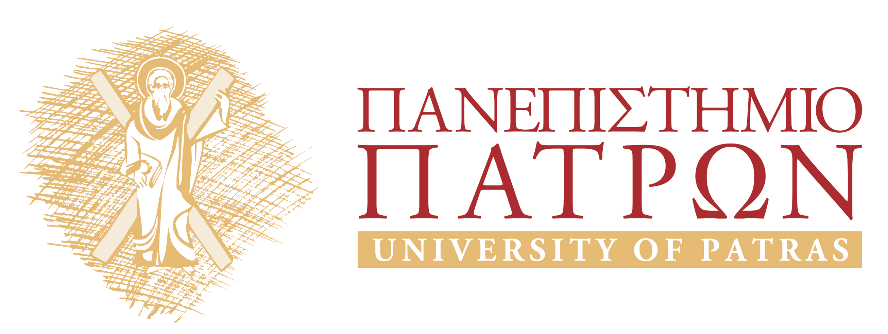 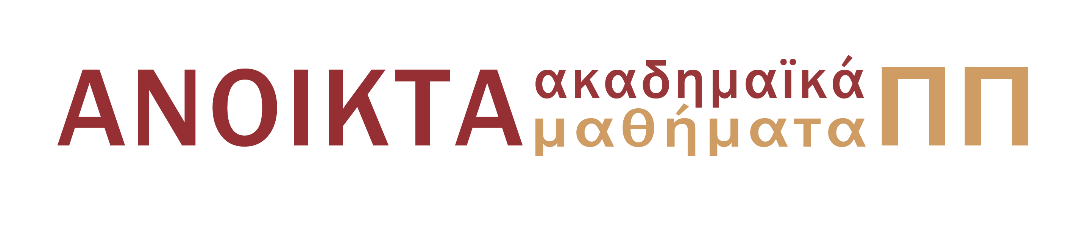 Ιωάννης Ε. Βενέτης
Τμήμα Μηχανικών Η/Υ και Πληροφορικής
ΠαρΑλληλη ΕΠΕΞΕΡΓΑΣΙΑ
Ενότητα 4 – Μέθοδοι και τεχνικές διασύνδεσης (ΙΙ)
29/04/2015
Σκοποί Ενότητας
Παρουσίαση Δυναμικών Διασυνδετικών Δικτύων
Εισαγωγή στις μεταθέσεις
Δημιουργία Δυναμικών Διασυνδετικών Δικτύων μέσω μεταθέσεων
Παρουσίαση χαρακτηριστικών παραδειγμάτων
Δυναμικά δίκτυα διασύνδεσης
Γενικό εννοιολογικό μοντέλο
Ι/Ο
Ι/Ο
Ι/Ο
Ι/Ο
.
.
.
.
.
.
.
.
.
.
.
.
Ι/Ο
Ι/Ο
Ι/Ο
Ι/Ο
Αποστολείς
Παραλήπτες
Παρατηρήσεις
Οι παραλήπτες μπορεί να είναι οι ίδιοι με τους αποστολείς
Μονάδες Εισόδου/Εξόδου (Input/Output)
Άμεση σύνδεση με Αποστολείς και Παραλήπτες αντίστοιχα
Αν οι συνδέσεις είναι ένα-προς-ένα
Οι μονάδες Εισόδου και Εξόδου ενσωματώνονται στους αντίστοιχους Αποστολείς και Παραλήπτες
Μονόστηλο ΔΔ
Αν το Δ.Δ. αποτελείται μόνο από μονάδες Ε/Ε
«Μονόστηλο» ή «Μονοτμηματικό»
0
0
1
1
2
2
3
3
Αποστολείς
Παραλήπτες
Ροή πληροφορίας
Σε ένα μονόστηλο δίκτυο
Η πληροφορία μεταβαίνει μέσω πολλών μονάδων στο δίκτυο έως ότου φτάσει στον προορισμό της
Πιθανή μετάβαση πληροφορίας από 0 σε 3 στο προηγούμενο παράδειγμα:
02
22
23
Πολύστηλο ΔΔ
Αν το Δ.Δ. δεν αποτελείται μόνο από μονάδες Ε/Ε
«Πολύστηλο» ή «Πολυτμηματικό»
Μεταξύ των μονάδων Ε/Ε παρεμβάλλονται στήλες από άλλες μονάδες
«Διακόπτες»
Παράδειγμα
Αποστολείς
Παραλήπτες
Ροή πληροφορίας
Σε ένα πολύστηλο δίκτυο
Η πληροφορία ακολουθεί μια διαδρομή μέσα από τους διακόπτες μέχρι να φθάσει στον προορισμό της
Διάφορες συνδέσεις είναι δυνατές
Συγκεκριμένες από αυτές επιλέγονται
Οι διακόπτες είναι εφοδιασμένοι με την κατάλληλη λογική
Λειτουργία διακοπτών
Διακόπτες 2 καταστάσεων
Διακόπτες 4 καταστάσεων
0
0
0
1
0
Ευθεία
Ευθεία
Πάνω εκπομπή
1
1
1
0
1
Διασταύρωση
Διασταύρωση
Κάτω εκπομπή
Διαδρόμηση
Η κατάσταση των διακοπτών καθορίζει την επιθυμητή διαδρομή μεταξύ αποστολέα και παραλήπτη
Αλγόριθμος «Διαδρόμησης» του δικτύου
Circuit Switching
Οι διακόπτες τίθενται στις σωστές καταστάσεις
Εγκαθιδρύεται το επιθυμητό κύκλωμα
Οι διακόπτες παραμένουν στην ίδια κατάσταση έως ότου δωθεί εντολή αλλαγής κατάστασης
Πλεονέκτημα: Μόνο καθυστέρηση διάδοσης της πληροφορίας
Αποδοτικό για μεγάλα σύνολα πληροφοριών που χρησιμοποιπούν την ίδια διαδρομή
Packet Switching
Κάθε πακέτο πληροφοριών κινείται από στήλη σε στήλη
Θέτει τους διακόπτες όπως τους συναντά
Μειονέκτημα: Μεγαλύτερες επιβαρύνσεις για αλλαγές καταστάσεων στους διακόπτες και αναμονή σε buffers λόγω συγκρούσεων
Πλεονέκτημα: Αποδοτικός αν τα μηνύματα είναι μικρά και απαιτούνται συχνές αλλαγές στις διαδρομές
Μεταθέσεις
Οι δυνατές συνδέσεις περιγράφονται από συναρτήσεις:rs = f(r)
Ιδιαίτερο ενδιαφέρον παρουσιάζουν οι συναρτήσειςένα-προς-ένα
Στην ουσία είναι μεταθέσεις δεικτών






Μερικές μεταθέσεις έχουν ιδιαίτερη σημασία στα ΔΔ
Χρησιμοποιούμε και την δυαδική αναπαράσταση δεικτών
bm-1bm-2 … b1b0, m = logN και 0, 1, ..., Ν-1 είναι οι διαθέσιμοι δείκτες
0
0
f(0) = 1
f(1) = 3
f(2) = 2
f(3) = 0
1
1
0 1 2 3
1 3 2 0
f =
2
2
3
3
Μεταθέσεις ανταλλαγής (Exchange) ή συνδέσεις κύβου
Χρησιμοποιούμε τον συμβολισμό E (Exchange)
Γίνεται αντιστροφή του j bit


Η Ej δηλώνει ποιοι επεξεργαστές συνδέονταιμεταξύ τους όταν από δύο κύβους διάστασηςj κατασκευάζεται ένας κύβος διάστασης j+1
Παράδειγμα
000
000
000
000
000
000
001
001
001
001
001
001
010
010
010
010
010
010
011
011
011
011
011
011
100
100
100
100
100
100
101
101
101
101
101
101
110
110
110
110
110
110
111
111
111
111
111
111
E2
E1
E0
Ανάμειξη (Shuffle)
Χρησιμοποιούμε τον συμβολισμό S (Shuffle)
Ως τέλεια ανάμειξη (perfect shuffle) ορίζεται η κυκλική μετακίνηση κατά ένα bit προς τα αριστερά
Υπο-αναμείξεις
Περιοριζόμαστε στα j+1 λιγότερο σημαντικά bit


Ισχύει επομένως ότι:
 
είναι η ταυτοτική μετάθεση
Υπερ-αναμείξεις
Περιοριζόμαστε στα j+1 περισσότερο σημαντικά bit


Ισχύει επομένως ότι:
 
είναι η ταυτοτική μετάθεση
Παράδειγμα
0000
0000
0000
0000
0000
0000
0001
0001
0001
0001
0001
0001
0010
0010
0010
0010
0010
0010
0011
0011
0011
0011
0011
0011
0100
0100
0100
0100
0100
0100
0101
0101
0101
0101
0101
0101
0110
0110
0110
0110
0110
0110
0111
0111
0111
0111
0111
0111
1000
1000
1000
1000
1000
1000
1001
1001
1001
1001
1001
1001
1010
1010
1010
1010
1010
1010
1011
1011
1011
1011
1011
1011
1100
1100
1100
1100
1100
1100
1101
1101
1101
1101
1101
1101
1110
1110
1110
1110
1110
1110
1111
1111
1111
1111
1111
1111
S(2)
S
S(2)
Μεταθέσεις πεταλούδας (Butterfly)
Χρησιμοποιούμε τον συμβολισμό B (Butterfly)
Ως μετάθεση πεταλούδας (butterfly) ορίζεται η ανταλλαγή του πρώτου με το τελευταίο bit
Υπο-πεταλούδες
Περιοριζόμαστε στα j+1 λιγότερο σημαντικά bit


Ισχύει επομένως ότι:
 
είναι η ταυτοτική μετάθεση
Υπερ-πεταλούδες
Περιοριζόμαστε στα j+1 περισσότερο σημαντικά bit


Ισχύει επομένως ότι:
 
είναι η ταυτοτική μετάθεση
Παράδειγμα
0000
0000
0000
0000
0000
0000
0001
0001
0001
0001
0001
0001
0010
0010
0010
0010
0010
0010
0011
0011
0011
0011
0011
0011
0100
0100
0100
0100
0100
0100
0101
0101
0101
0101
0101
0101
0110
0110
0110
0110
0110
0110
0111
0111
0111
0111
0111
0111
1000
1000
1000
1000
1000
1000
1001
1001
1001
1001
1001
1001
1010
1010
1010
1010
1010
1010
1011
1011
1011
1011
1011
1011
1100
1100
1100
1100
1100
1100
1101
1101
1101
1101
1101
1101
1110
1110
1110
1110
1110
1110
1111
1111
1111
1111
1111
1111
B(2)
B
B(2)
Μεταθέσεις αναστροφής των bit (bit reversal)
Χρησιμοποιούμε τον συμβολισμό R (Reversal)
Ως μετάθεση αναστροφής των bit (bit reversal) ορίζεται η αναγραφή των bit με την αντίστροφη σειρά


Γνωστές και από τον Γρήγορο Μετασχηματισμό Fourier (Fast Fourier Transform – FFT)
Υπο-αναστροφές
Περιοριζόμαστε στα j+1 λιγότερο σημαντικά bit


Ισχύει επομένως ότι:
 
είναι η ταυτοτική μετάθεση
Υπερ-αναστροφές
Περιοριζόμαστε στα j+1 περισσότερο σημαντικά bit


Ισχύει επομένως ότι:
 
είναι η ταυτοτική μετάθεση
Παράδειγμα
0000
0000
0000
0000
0000
0000
0001
0001
0001
0001
0001
0001
0010
0010
0010
0010
0010
0010
0011
0011
0011
0011
0011
0011
0100
0100
0100
0100
0100
0100
0101
0101
0101
0101
0101
0101
0110
0110
0110
0110
0110
0110
0111
0111
0111
0111
0111
0111
1000
1000
1000
1000
1000
1000
1001
1001
1001
1001
1001
1001
1010
1010
1010
1010
1010
1010
1011
1011
1011
1011
1011
1011
1100
1100
1100
1100
1100
1100
1101
1101
1101
1101
1101
1101
1110
1110
1110
1110
1110
1110
1111
1111
1111
1111
1111
1111
R(2)
R
R(2)
Γενικευμένο Δίκτυο Κύβου
N κόμβοι
m=logN στήλες από N/2 διακόπτες
Συνολικά m+1 στήλες συνδέσεων
Αποστολείς και Παραλήπτες διατηρούν την αρχική τους αρίθμηση
Οι έξοδοι κάθε διακόπτη έχουν τον ίδιο δείκτη με τις εισόδους
Οι είσοδοι και έξοδοι που ανήκουν στον ίδιο διακόπτη αποτελούν κορυφές που συνδέονται μεταξύ τους απευθείας στον υπερκύβο
Σε κάθε στήλη διακοπτών οι δύο είσοδοι και έξοδοι διαφέρουν κατά ένα bit
Παράδειγμα
0
0  0

4  4
0  0

2 2
0  0

1  1
0
1
1
2
1  1

5  5
1  1

3  3
2  2

3  3
2
3
3
4
2  2

6  6
4  4

6  6
4  4

5  5
4
5
5
6
3  3

7  7
5  5

7  7
6  6

7  7
6
7
7
Αποστολείς
Παραλήπτες
Παρατήρηση
Το Γενικευμένο Δίκτυο Κύβου μπορεί επίσης να οριστεί ως εξής:
Η πρώτη στήλη συνδέσεων είναι μια τέλεια ανάμειξη
Οι επόμενες στήλες συνδέσεων είναι οι υποπεταλούδες
Μετάδοση πληροφορίας
Για να στείλουμε ένα μήνυμα από τον αποστολέα S στον παραλήπτη R
Υπολογίζουμε το «Αποκλειστικό Ή» (Exclusive OR – XOR) των δεικτών του αποστολέα και του παραλήπτη
Το αποτέλεσμα μας δείχνει ποιοι διακόπτες πρέπει να τεθούν σε κατάσταση «Διασταύρωση» και ποιοι σε κατάσταση «Ευθεία»
Ένα bit είναι ίσο με 0: Ο διακόπτης στην αντίστοιχη στήλη πρέπει να τεθεί σε κατάσταση «Ευθεία»
Ένα bit είναι ίσο με 1: Ο διακόπτης στην αντίστοιχη στήλη πρέπει να τεθεί σε κατάσταση «Διασταύρωση»
Παράδειγμα
Αποστολή από κόμβο 7 σε 2

7  2 =
111  010 =
101
0
0  0

4  4
0  0

2 2
0  0

1  1
0
1
1
2
1  1

5  5
1  1

3  3
2  2

3  3
2
3
3
4
2  2

6  6
4  4

6  6
4  4

5  5
4
5
5
6
3  3

7  7
5  5

7  7
6  6

7  7
6
7
7
Αποστολείς
Παραλήπτες
Δίκτυο Omega ή Shuffle
N κόμβοι
m=logN στήλες από N/2 διακόπτες
Συνολικά m+1 στήλες συνδέσεων
Αποστολείς και Παραλήπτες διατηρούν την αρχική τους αρίθμηση
Οι έξοδοι κάθε διακόπτη έχουν τον ίδιο δείκτη με τις εισόδους
Οι συνδέσεις μεταξύ στηλών αντιστοιχούν στην τέλεια ανάμειξη
Εκτός από την τελευταία στήλη
Η μετάδοση πληροφορίας γίνεται όπως και στο Γενικευμένο Δίκτυο Κύβου
Παράδειγμα
0
0  0

1  1
0  0

1  1
0  0

1  1
0
1
1
2
2  2

3  3
2  2

3  3
2  2

3  3
2
3
3
4
4  4

5  5
4  4

5  5
4  4

5  5
4
5
5
6
6  6

7  7
6  6

7  7
6  6

7  7
6
7
7
Αποστολείς
Παραλήπτες
Παράδειγμα
Αποστολή από κόμβο 7 σε 2

7  2 =
111  010 =
101
0
0  0

1  1
0  0

1  1
0  0

1  1
0
1
1
2
2  2

3  3
2  2

3  3
2  2

3  3
2
3
3
4
4  4

5  5
4  4

5  5
4  4

5  5
4
5
5
6
6  6

7  7
6  6

7  7
6  6

7  7
6
7
7
Αποστολείς
Παραλήπτες
Βασικό Δίκτυο (Baseline)
Το Βασικό Δίκτυο (ΒΔ) ορίζεται επαγωγικά
Το ΒΔ 1x1 είναι ένας διακόπτης
Το ΒΔ (2∙N)x(2∙N) αποτελείται από
Δύο ΒΔ NxN 
Δύο στήλες από N διακόπτες
Συνδέονται με τους αποστολείς
Η πάνω έξοδος κάθε διακόπτη γίνεται είσοδος στο πάνω ΒΔ μεγέθους NxN
Η κάτω έξοδος κάθε διακόπτη γίνεται είσοδος στο κάτω ΒΔ μεγέθους NxN
Παράδειγμα
0
0
1
1
0
0
1
1
2
2
3
3
2 x(N διακόπτες)
2 x(ΒΔ 1x1)
Παράδειγμα
0
0
1
1
2
2
3
3
4
4
5
5
6
6
7
7
2 x (N διακόπτες)
2 x (ΒΔ 2x2)
Δίκτυο Benes (1/2)
Αναπτύχθηκε αρχικά για διαδρόμηση στην τηλεφωνία
Αναδιατάξιμη και μη εμποδιστική τοπολογία
Με κατάλληλη τοποθέτηση των διακοπτών ένα δίκτυο Benes μπορεί να υλοποιήσει όλες τις μεταθέσεις
Δίκτυο Benes (2/2)
Το Δίκτυο Benes ορίζεται επαγωγικά
Το Δίκτυο Benes 2x2 είναι ένας διακόπτης
Το Δίκτυο Benes (2∙N)x(2∙N) αποτελείται από
Δύο Δίκτυα Benes NxN 
Δύο στήλες από N διακόπτες
Η μία στήλη τοποθετείται αριστερά και η άλλη δεξιά των δύο Δικτύων Benes NxN
Η αριστερή στήλη των διακοπτών συνδέεται με τα δύο Δίκτυα Benes NxN με την αντίστροφη τέλεια ανάμειξη
Η δεξιά στήλη των διακοπτών συνδέεται με τα δύο Δίκτυα Benes NxN με την τέλεια ανάμειξη
Παράδειγμα
0
0  0

1  1
0
1
1
0
0  0

1  1
0  0

1  1
0  0

1  1
0
1
1
2
2  2

3  3
2  2

3  3
2  2

3  3
2
3
3
2 x(Benes 2x2)
N διακόπτες
N διακόπτες
Παράδειγμα
0
0  0

1  1
0  0

1  1
0  0

1  1
0  0

1  1
0  0

1  1
0
1
1
2
2  2

3  3
2  2

3  3
2  2

3  3
2  2

3  3
2  2

3  3
2
3
3
4
4  4

5  5
4  4

5  5
4  4

5  5
4  4

5  5
4  4

5  5
4
5
5
6
6  6

7  7
6  6

7  7
6  6

7  7
6  6

7  7
6  6

7  7
6
7
7
N διακόπτες
2 x (Benes 4x4)
N διακόπτες
Τέλος Ενότητας
Χρηματοδότηση
Το παρόν εκπαιδευτικό υλικό έχει αναπτυχθεί στo πλαίσιo του εκπαιδευτικού έργου του διδάσκοντα.
Το έργο «Ανοικτά Ακαδημαϊκά Μαθήματα στο Πανεπιστήμιο Αθηνών» έχει χρηματοδοτήσει μόνο την αναδιαμόρφωση του εκπαιδευτικού υλικού. 
Το έργο υλοποιείται στο πλαίσιο του Επιχειρησιακού Προγράμματος «Εκπαίδευση και Δια Βίου Μάθηση» και συγχρηματοδοτείται από την Ευρωπαϊκή Ένωση (Ευρωπαϊκό Κοινωνικό Ταμείο) και από εθνικούς πόρους.
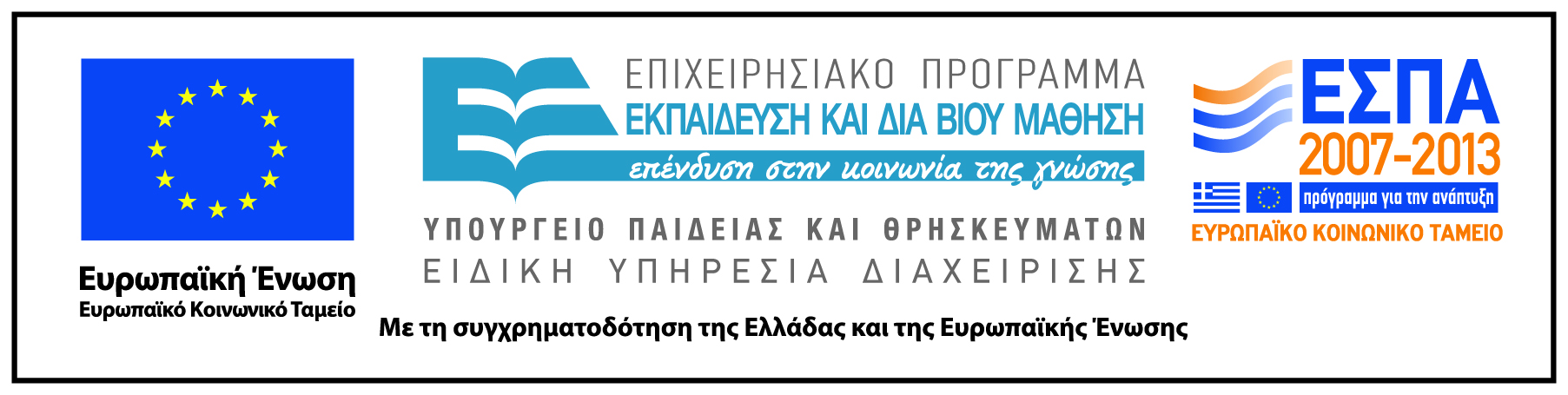 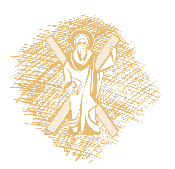 Σημειώματα
Σημείωμα Αναφοράς
Copyright Πανεπιστήμιο Πατρών, Ευστράτιος Γαλλόπουλος, Ιωάννης Ε. Βενέτης. «Παράλληλη Επεξεργασία. Ενότητα 6 – Μέθοδοι και τεχνικές διασύνδεσης (ΙΙ)». Έκδοση: 1.0. Πάτρα 2015. Διαθέσιμο από τη δικτυακή διεύθυνση: https://eclass.upatras.gr/courses/CEID1057/.
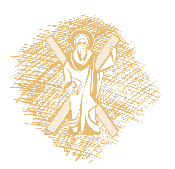 Σημείωμα Αδειοδότησης
Το παρόν υλικό διατίθεται με τους όρους της άδειας χρήσης Creative Commons Αναφορά, Μη Εμπορική Χρήση Παρόμοια Διανομή 4.0 [1] ή μεταγενέστερη, Διεθνής Έκδοση.   Εξαιρούνται τα αυτοτελή έργα τρίτων π.χ. φωτογραφίες, διαγράμματα κ.λ.π.,  τα οποία εμπεριέχονται σε αυτό και τα οποία αναφέρονται μαζί με τους όρους χρήσης τους στο «Σημείωμα Χρήσης Έργων Τρίτων».
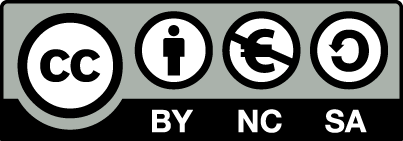 [1] http://creativecommons.org/licenses/by-nc-sa/4.0/ 

Ως Μη Εμπορική ορίζεται η χρήση:
που δεν περιλαμβάνει άμεσο ή έμμεσο οικονομικό όφελος από την χρήση του έργου, για το διανομέα του έργου και αδειοδόχο
που δεν περιλαμβάνει οικονομική συναλλαγή ως προϋπόθεση για τη χρήση ή πρόσβαση στο έργο
που δεν προσπορίζει στο διανομέα του έργου και αδειοδόχο έμμεσο οικονομικό όφελος (π.χ. διαφημίσεις) από την προβολή του έργου σε διαδικτυακό τόπο

Ο δικαιούχος μπορεί να παρέχει στον αδειοδόχο ξεχωριστή άδεια να χρησιμοποιεί το έργο για εμπορική χρήση, εφόσον αυτό του ζητηθεί.
Διατήρηση Σημειωμάτων
Οποιαδήποτε αναπαραγωγή ή διασκευή του υλικού θα πρέπει να συμπεριλαμβάνει:
το Σημείωμα Αναφοράς
το Σημείωμα Αδειοδότησης
τη δήλωση Διατήρησης Σημειωμάτων
το Σημείωμα Χρήσης Έργων Τρίτων (εφόσον υπάρχει)
μαζί με τους συνοδευόμενους υπερσυνδέσμους.
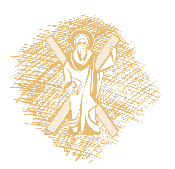 Σημείωμα Χρήσης Έργων Τρίτων
Το Έργο αυτό δεν κάνει χρήση έργων τρίτων.
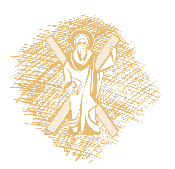